UN ANNO DI RICICLO
CON LE CLASSI III°  F  e III° G 
SCUOLA PRIMARIA
INSEGNANTE ERBA SERENA MARIA
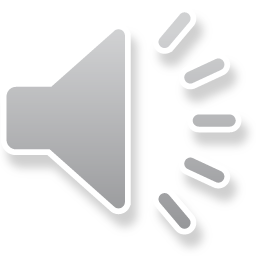 Un presepe originale
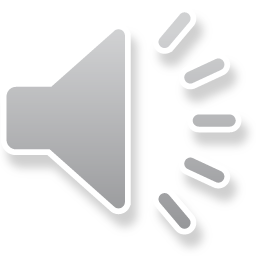 Usando frutta secca, come noccioline, noci, semi di zucca, mollette da bucato, pigne, pasta e sassolini, abbiamo realizzato un originale presepe!!!
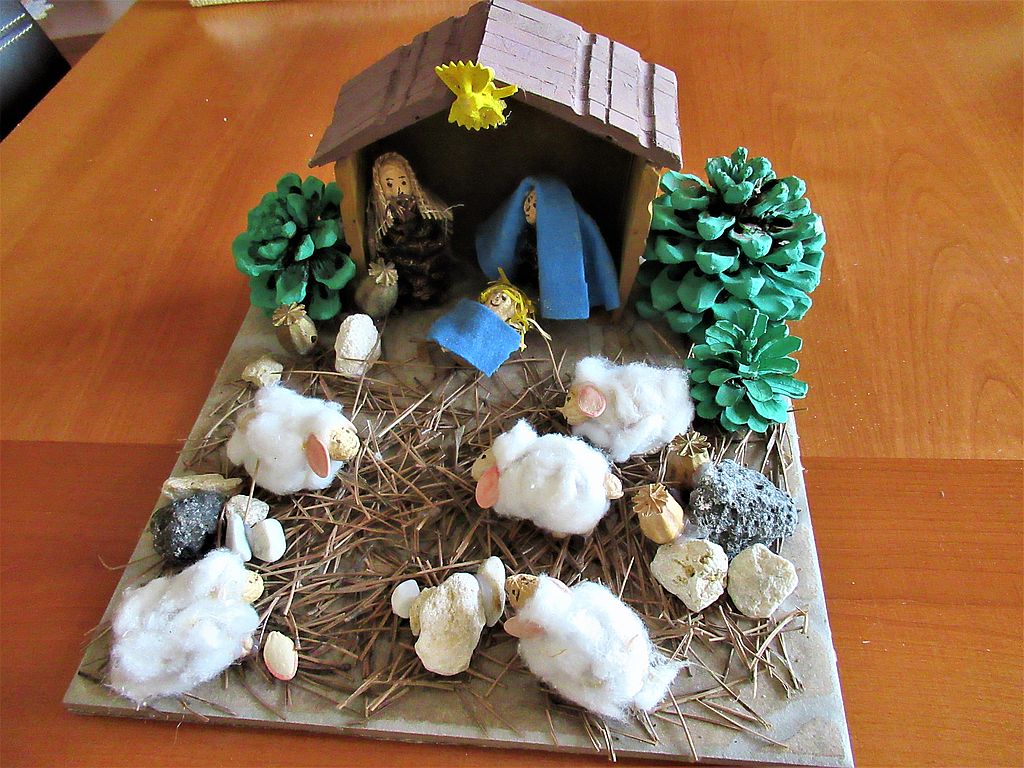 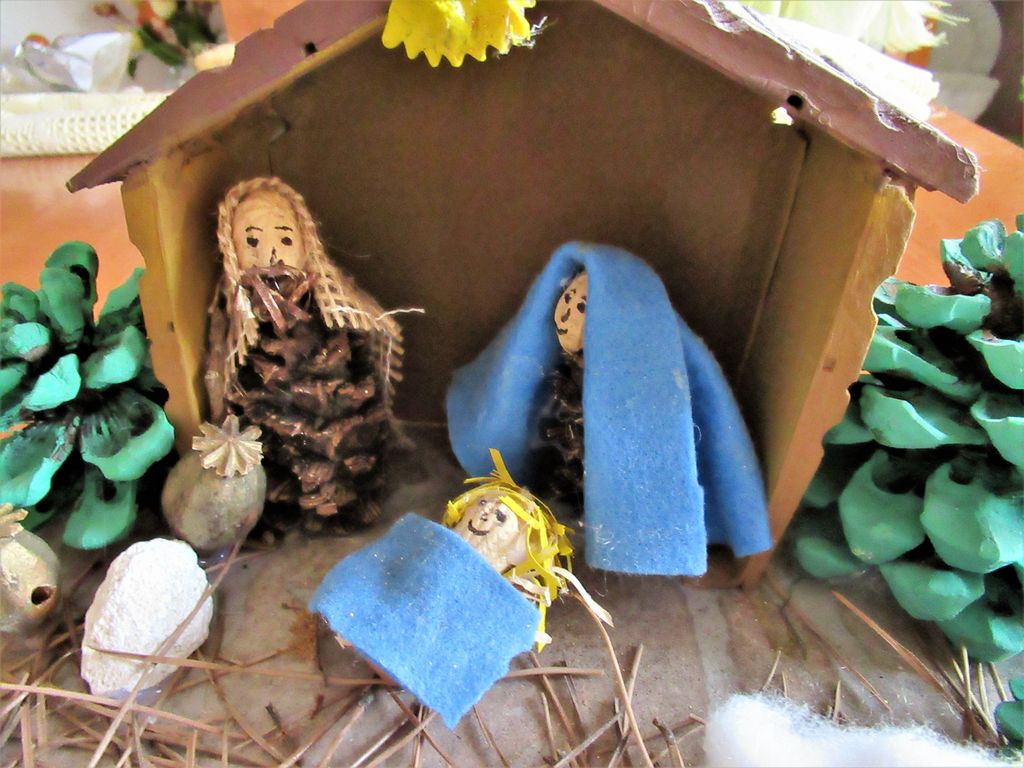 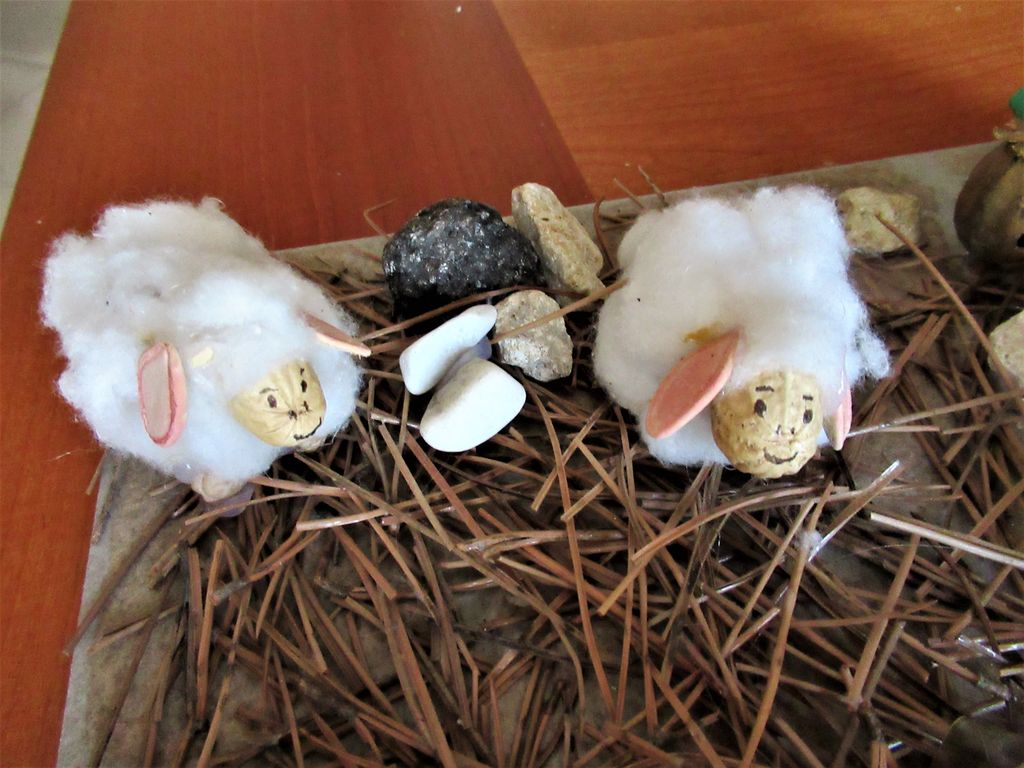 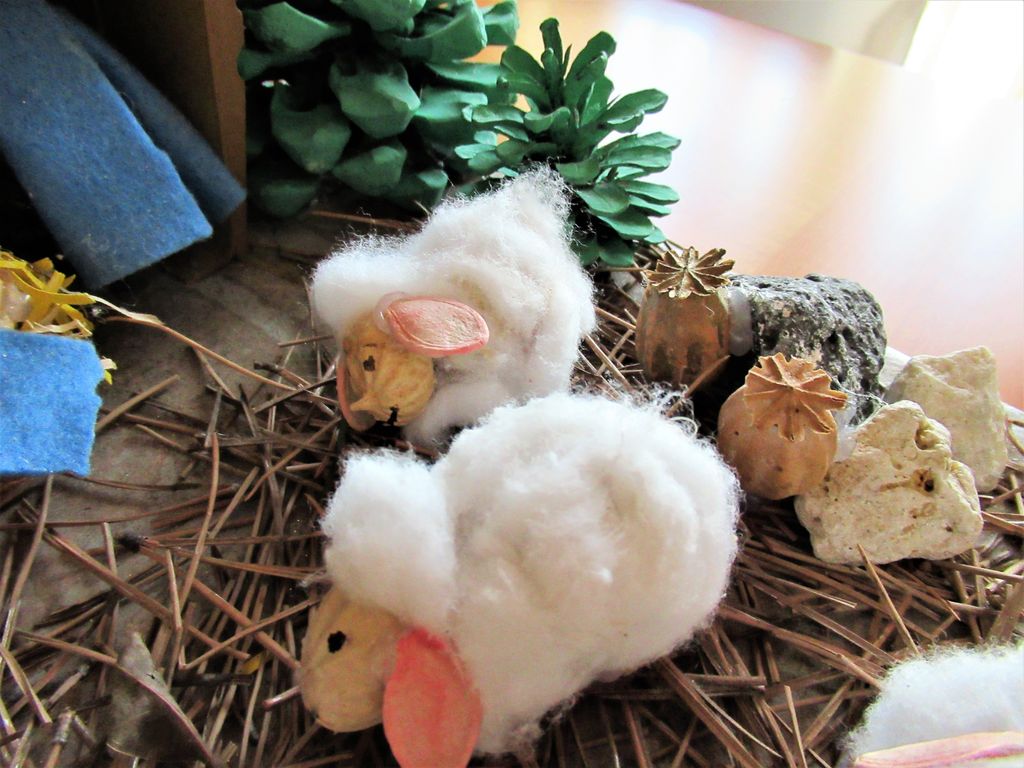 Arriva la festa del papà!!!!
Creiamo degli utili portapenne con cannucce di carta, rotoli di carta igienica e cartone!!!
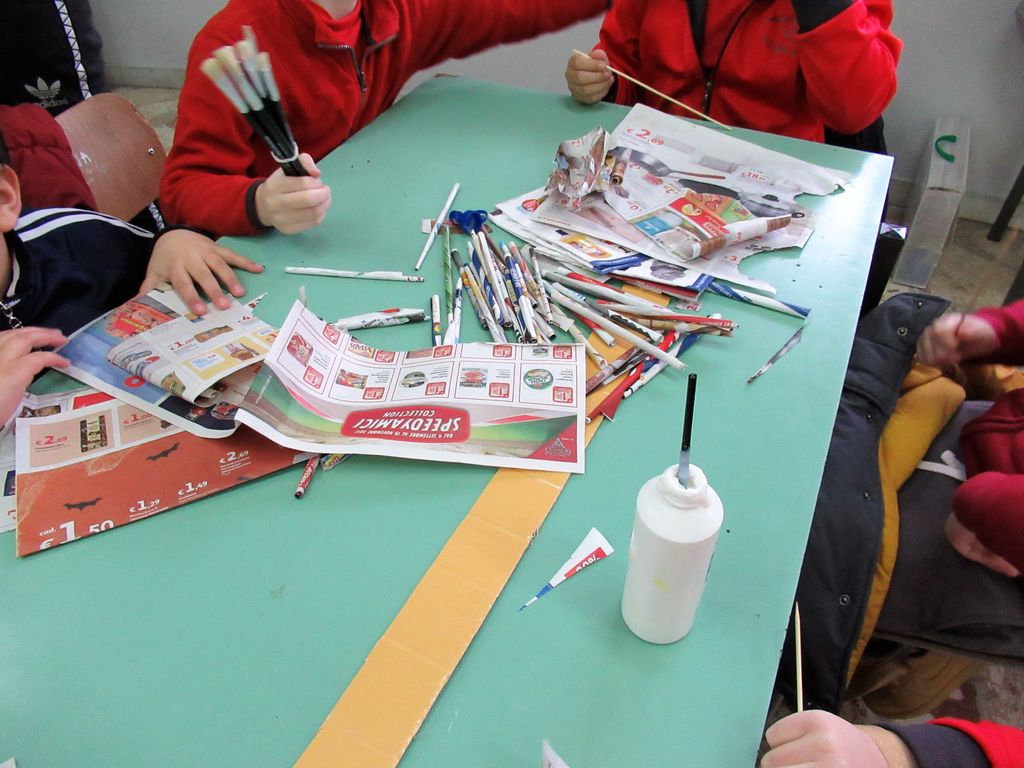 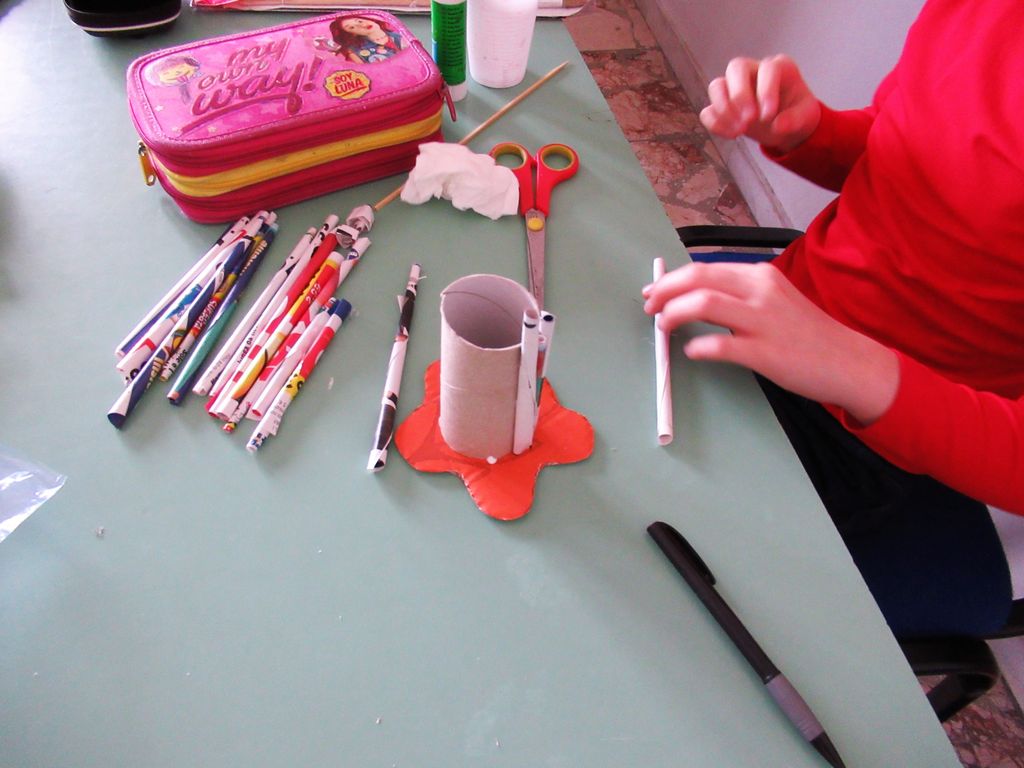 Ed eccolo qui!!!!
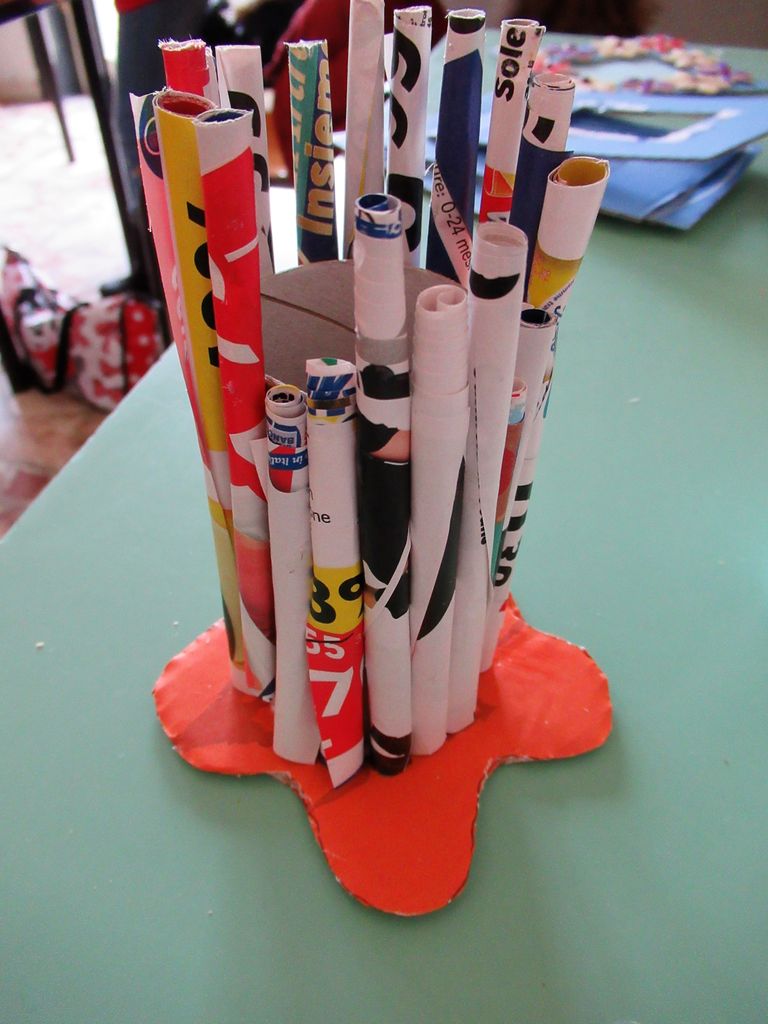 Ma non solo!!!!!!
Con mollette di legno e barattoli  vuoti ……..







……..un 




…..un altro simpatico modello!!!!
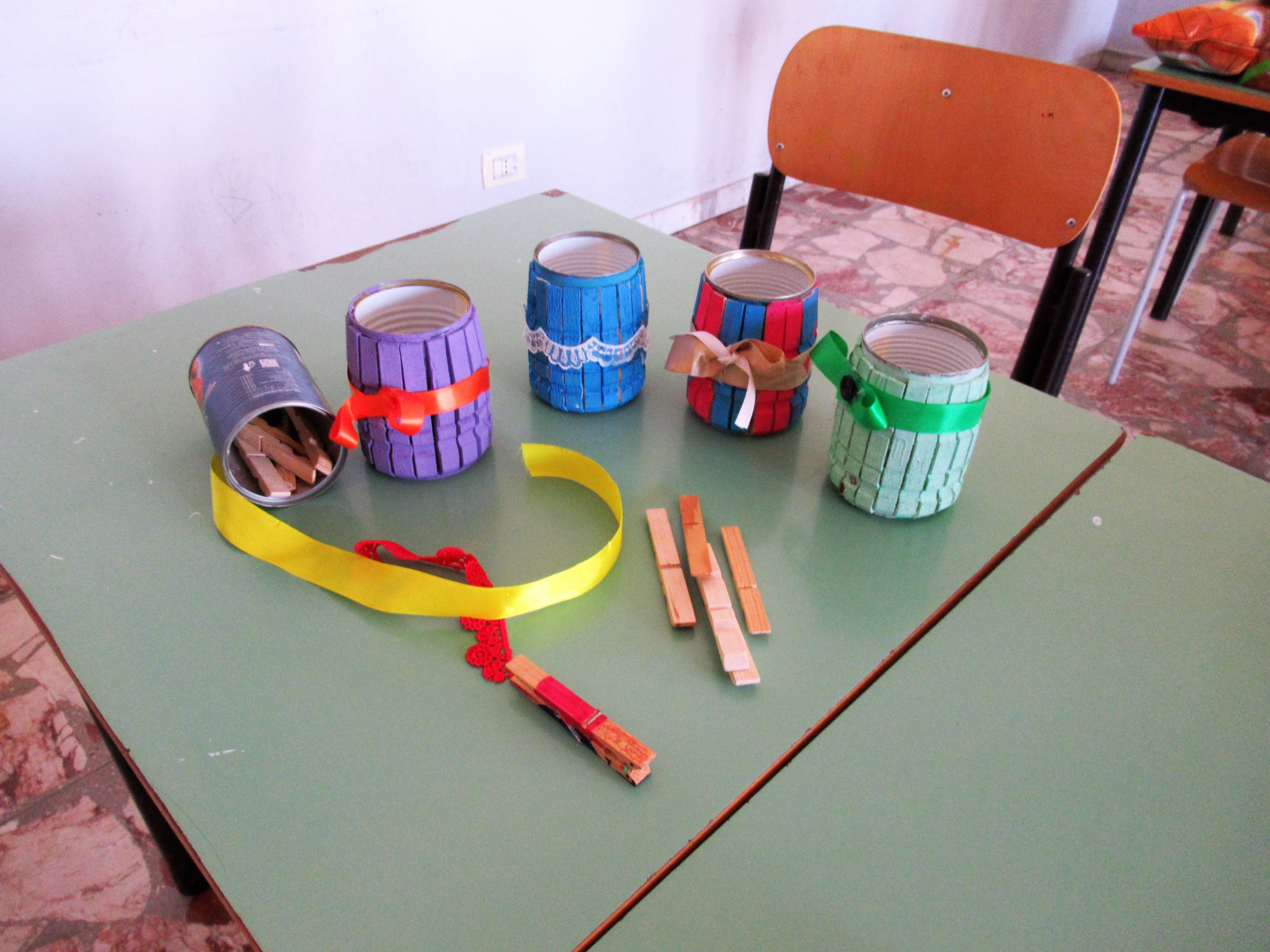 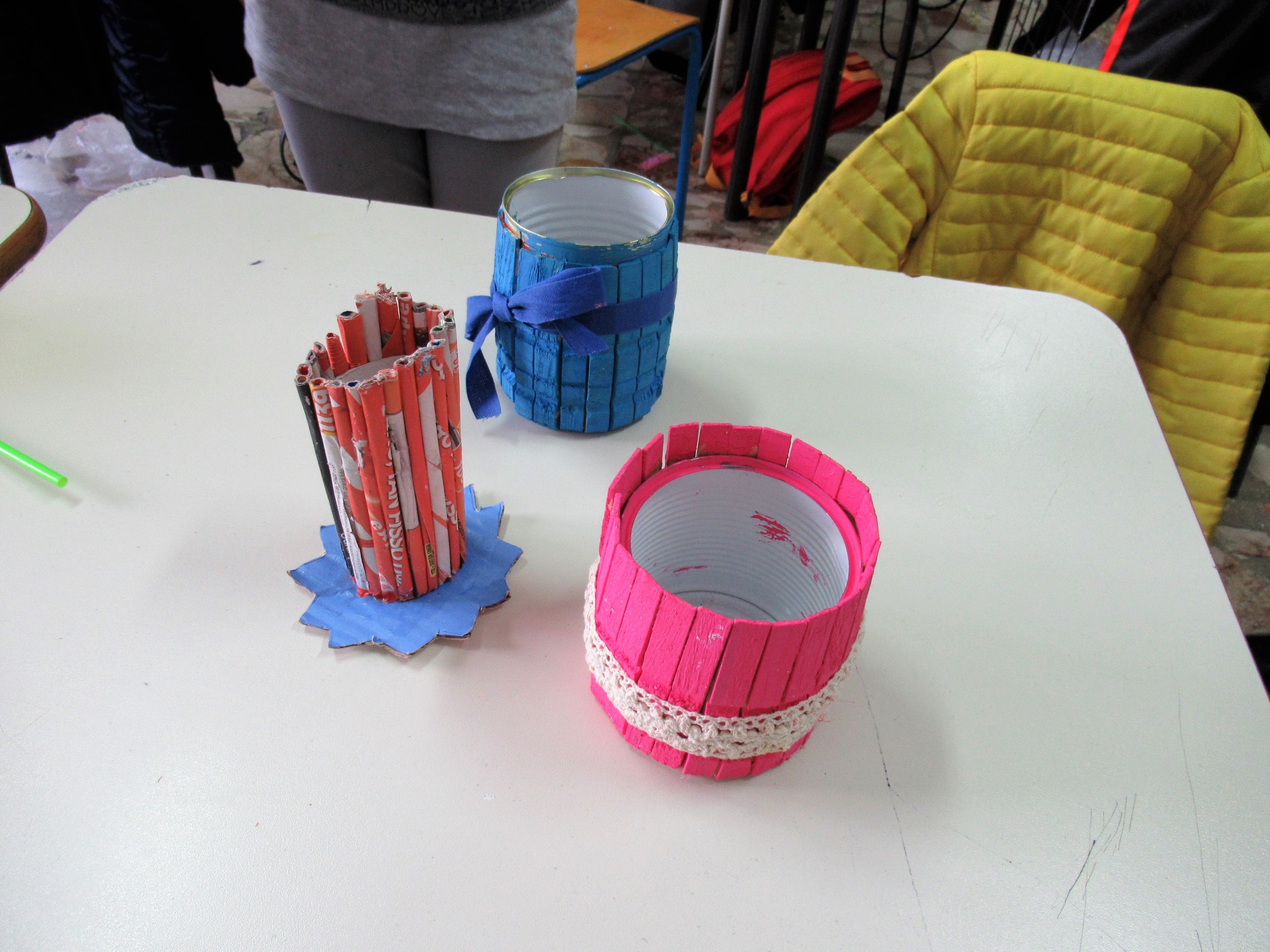 Ben arrivata primavera!!!!
Iniziano a sbocciare i fiori da semplici ritagli di cartoncini e cannucce!!
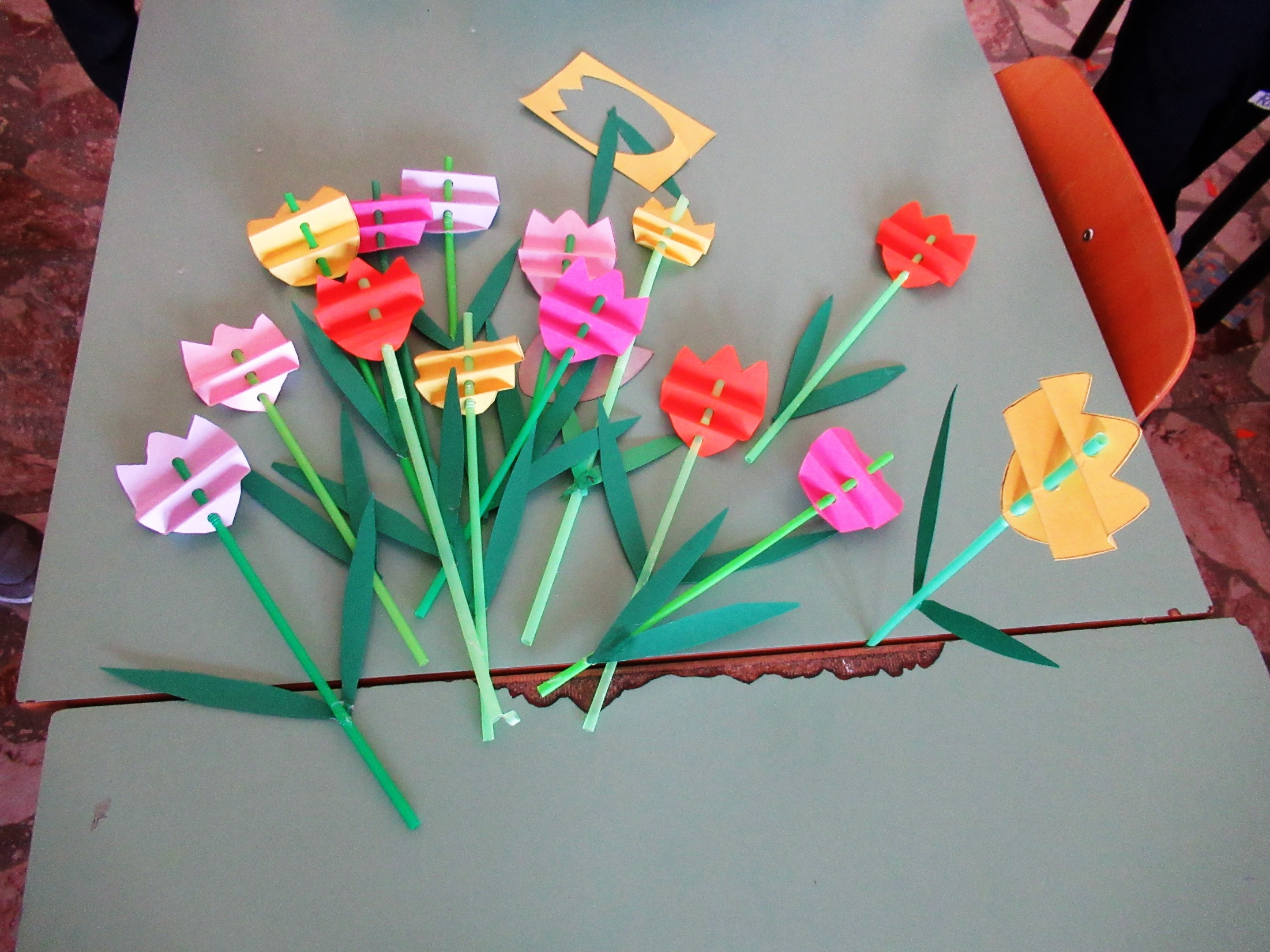 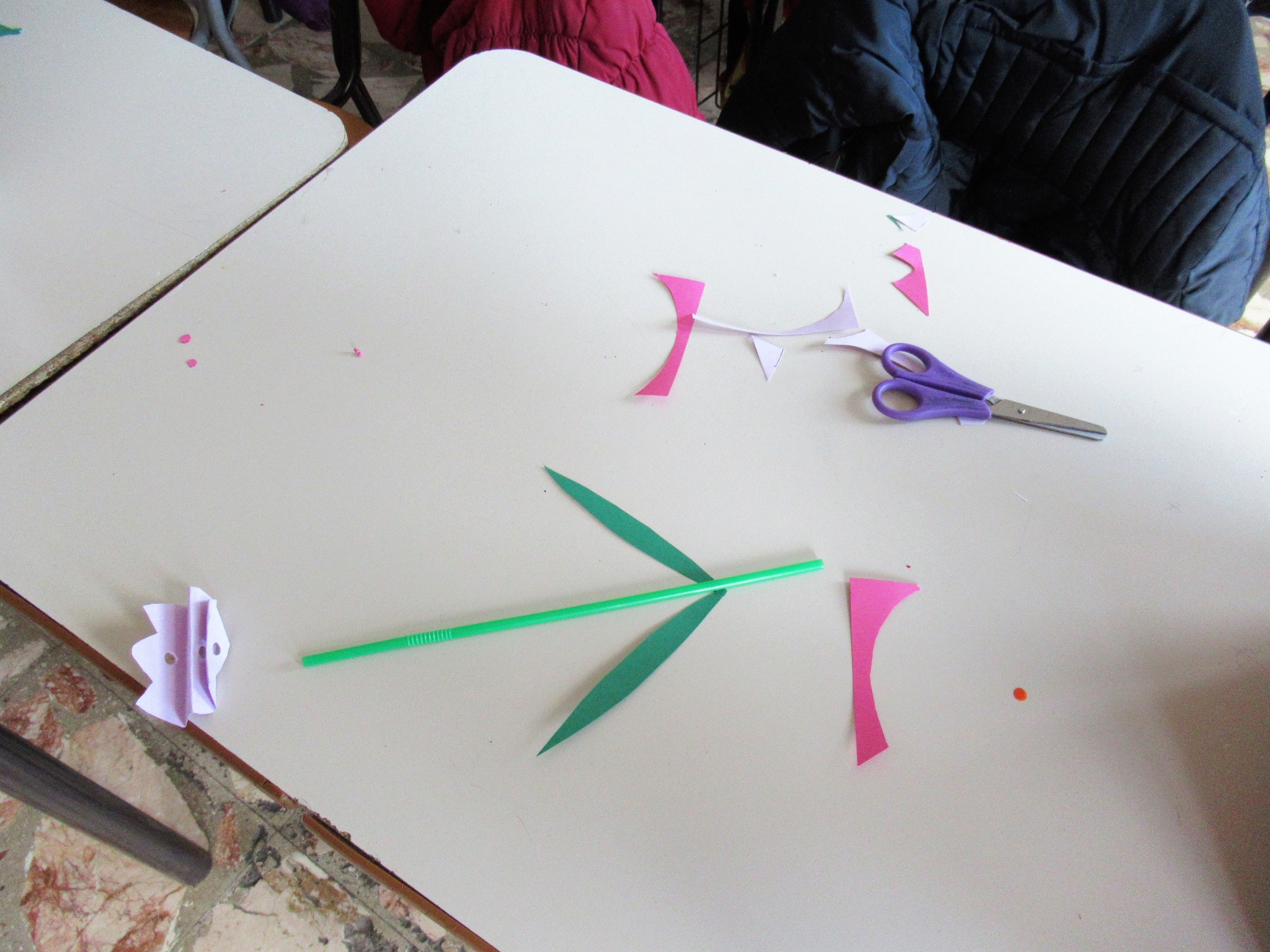 Ma volano anche delle colorate farfalline!!!
Da semplici ritagli di carta regalo……….











……tante graziose farfallette!!!!
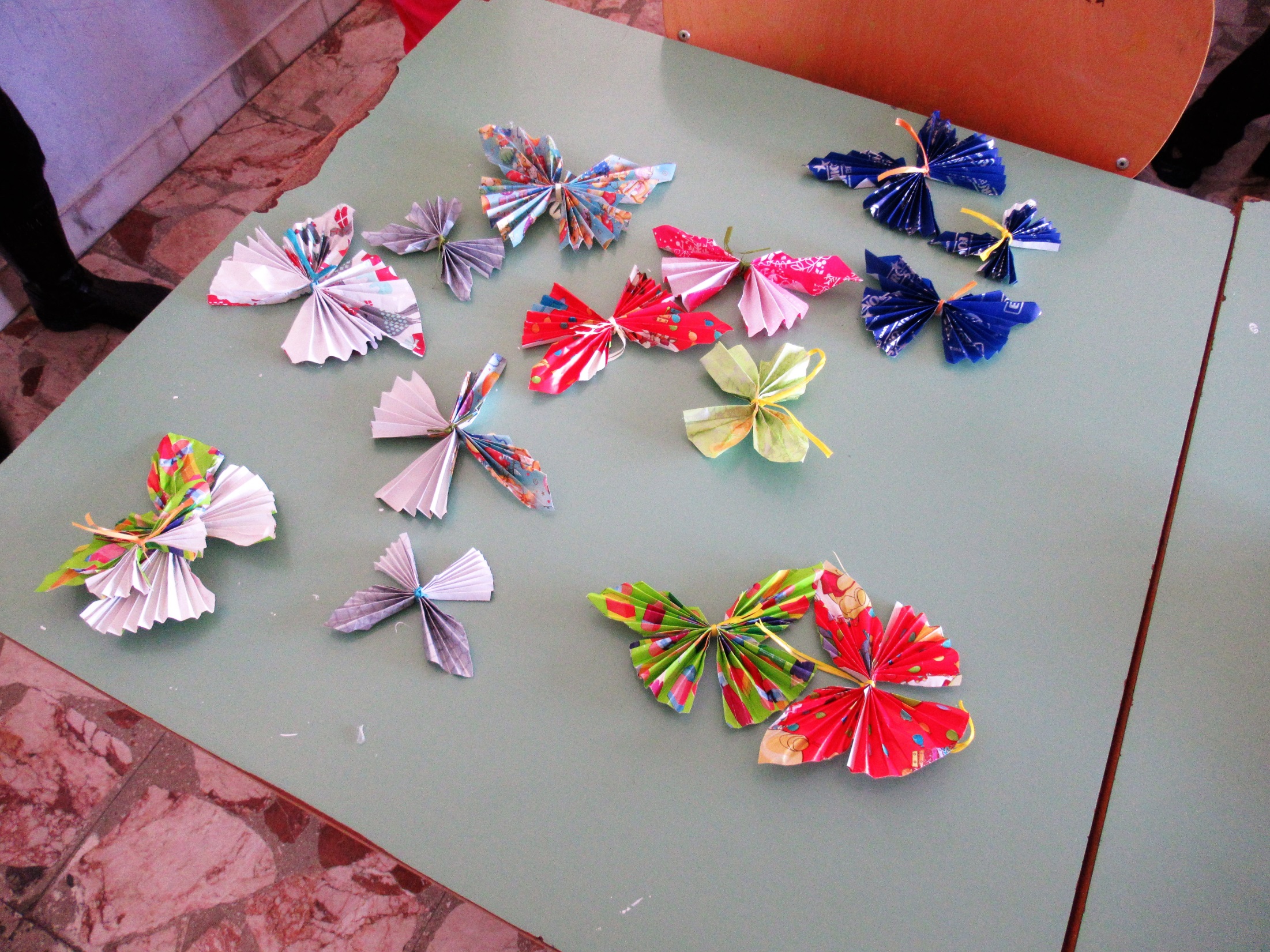 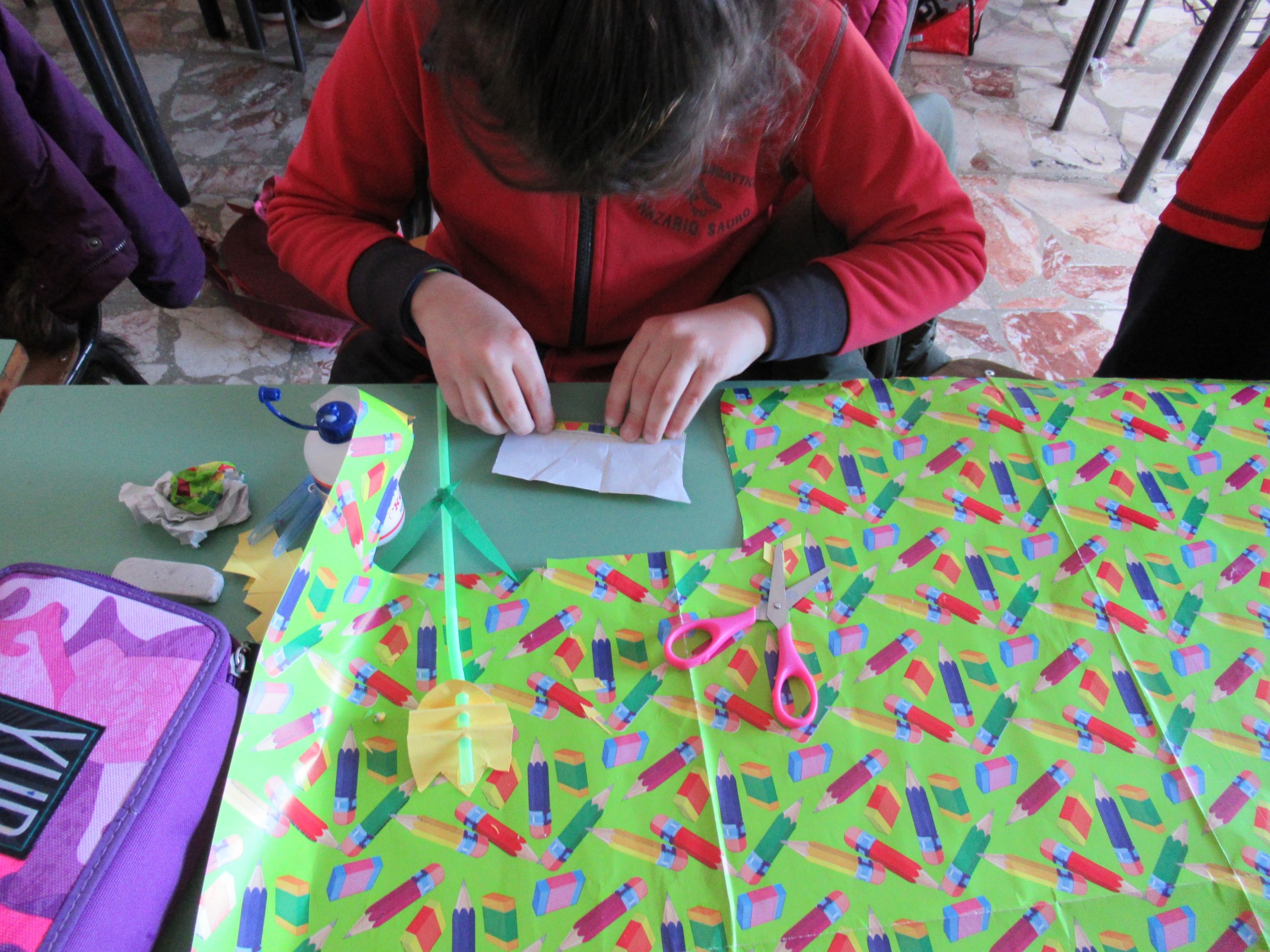 Pronti per la Pasqua!!!!
Da semplici bicchieri di plastica e fiori di bomboniere…..








…… tanti colorati cestini!!!
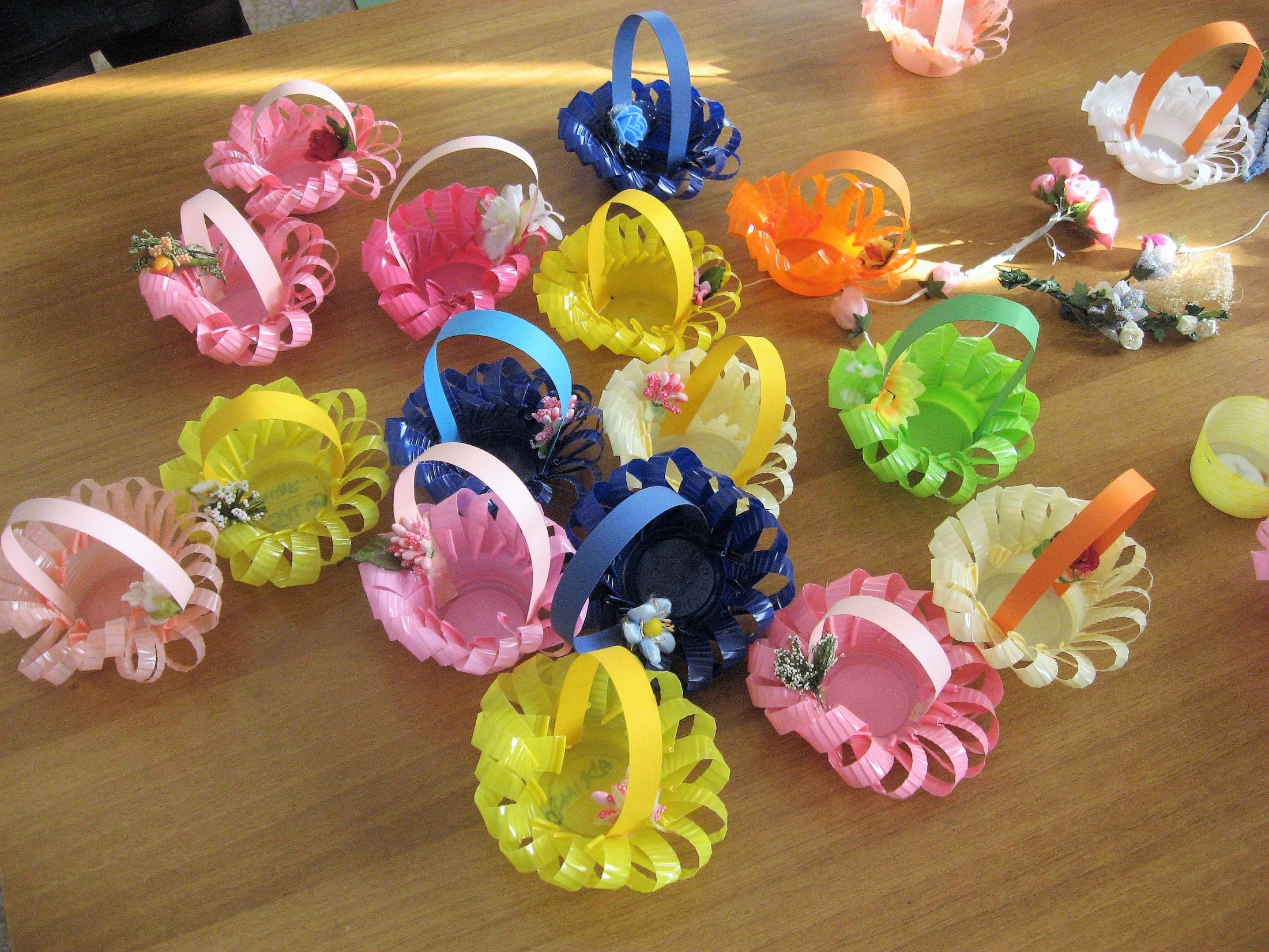 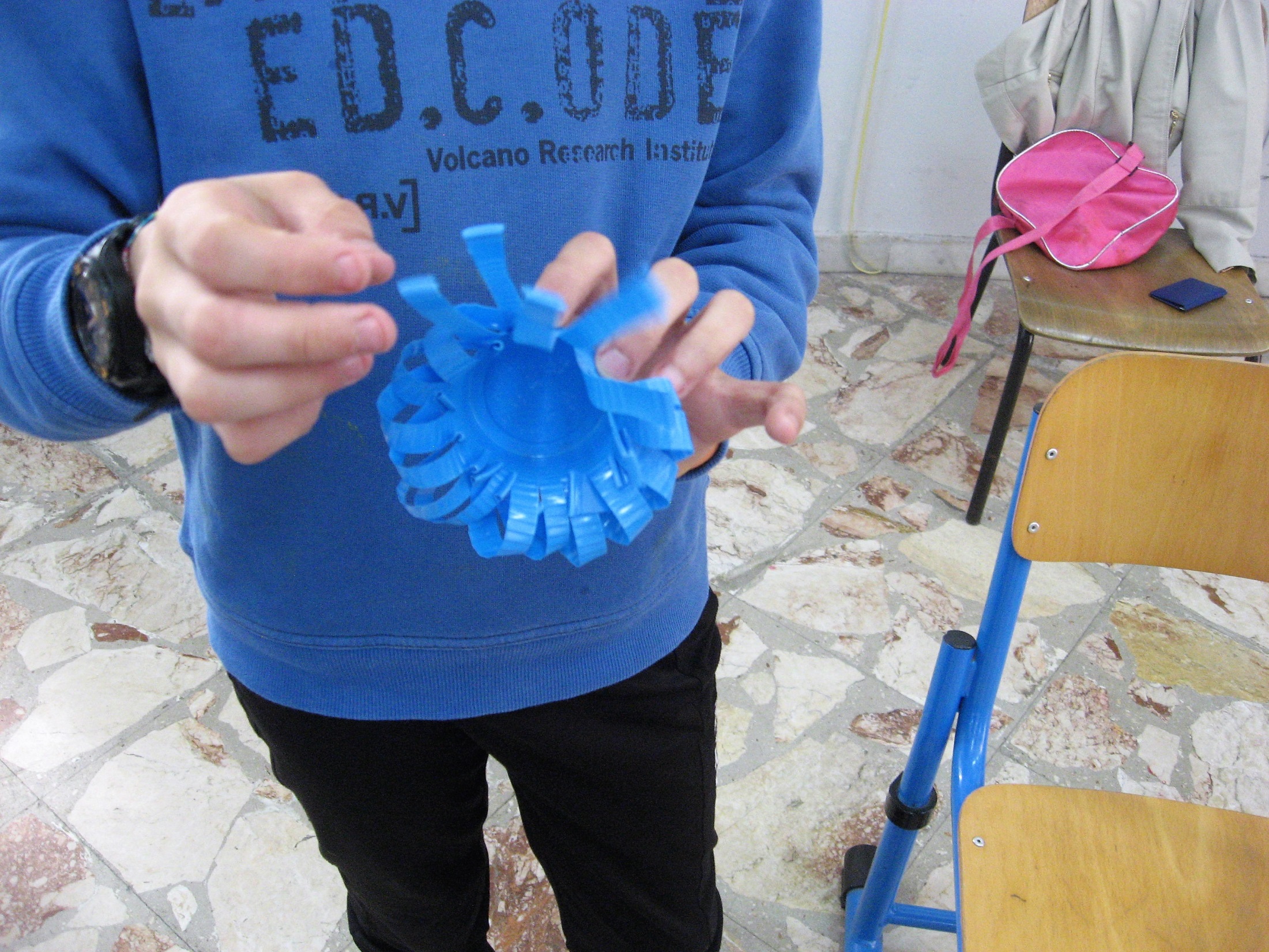 AUGURI MAMMA !!!!
Un omaggio  per la mamma creato con stecchi in legno, semi di zucca e semi di soia rossa
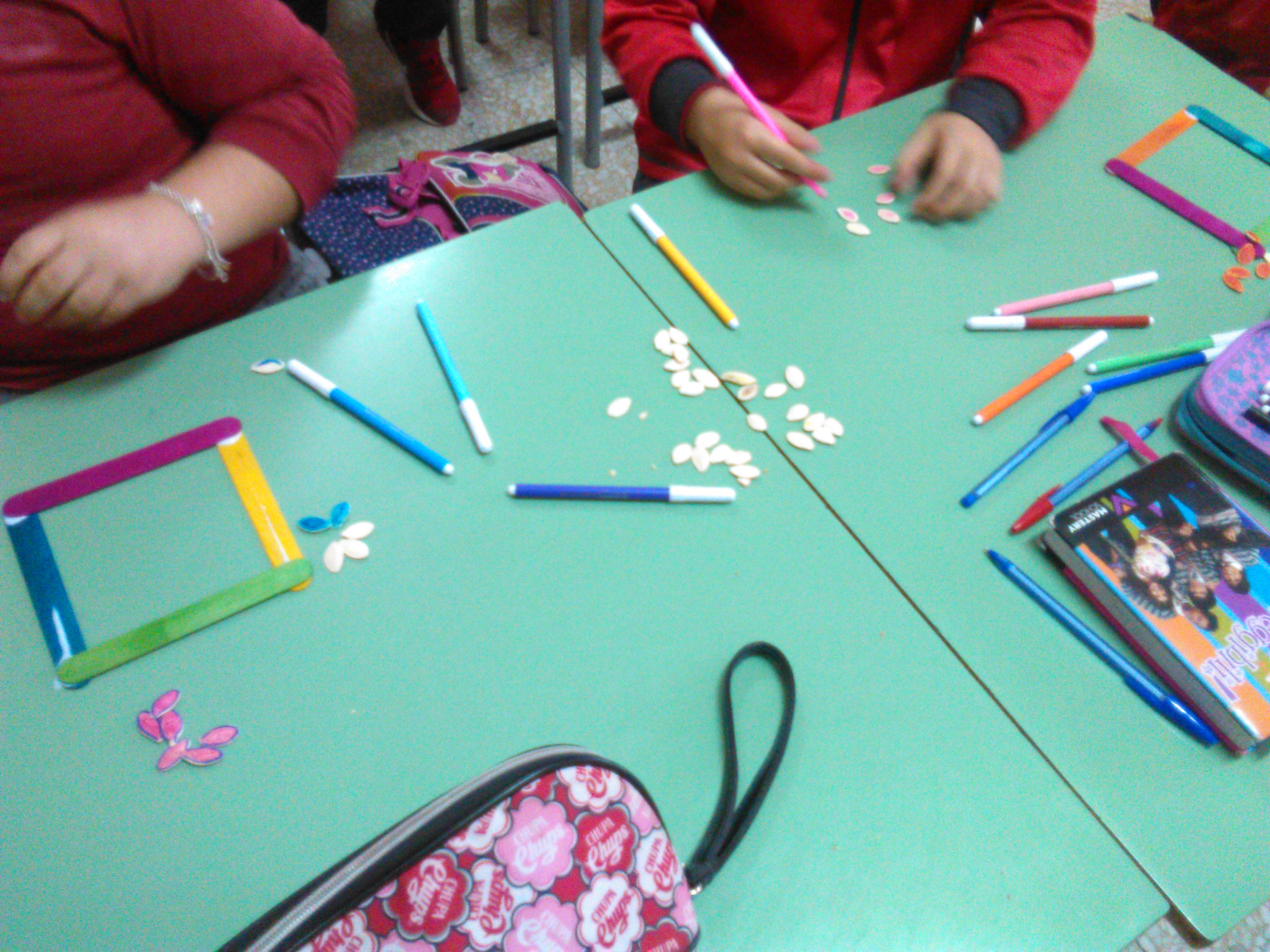 Ecco i bimbi  al lavoro!!!!
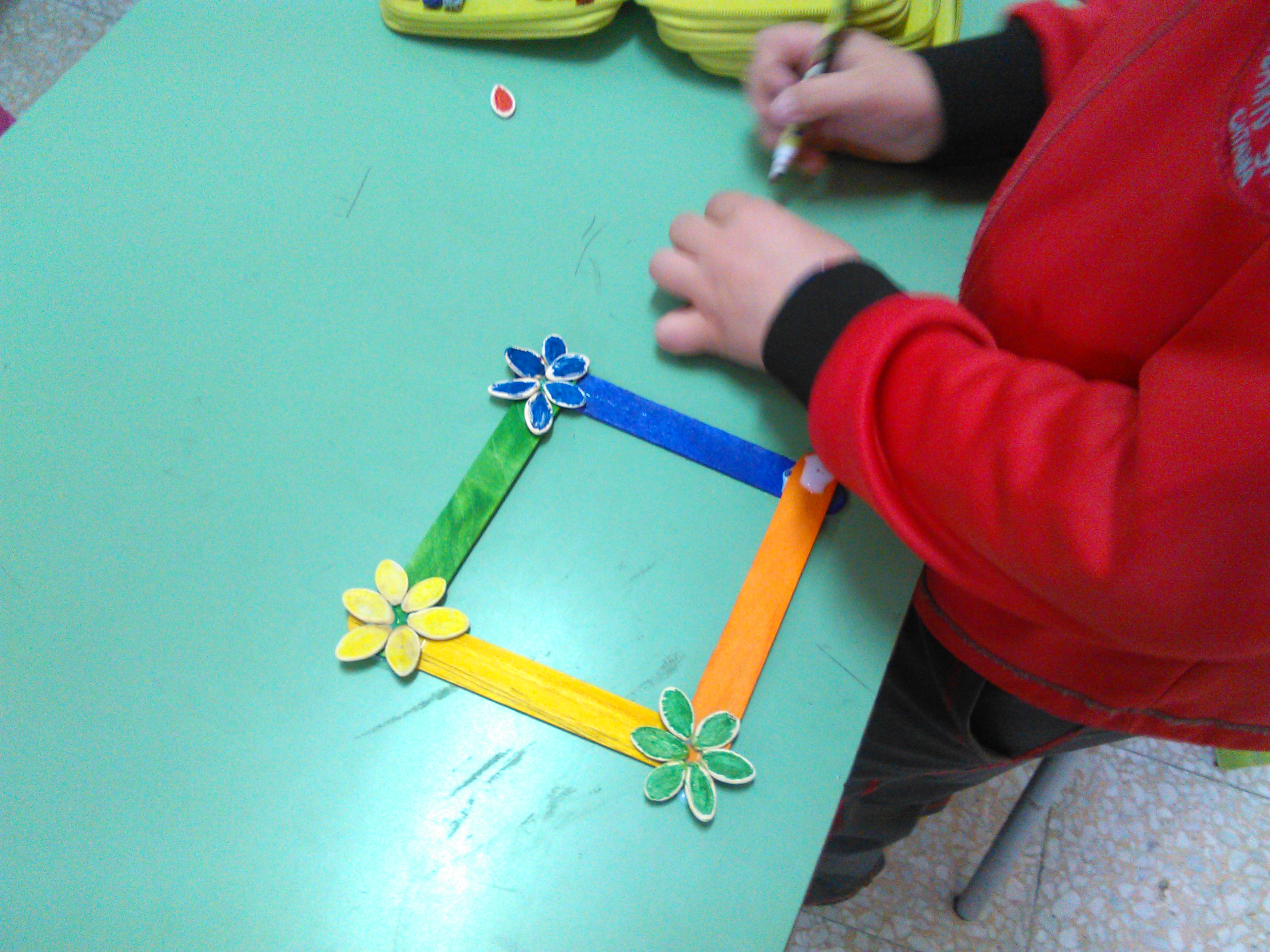 E tante belle cornici sono pronte!!!!!!
Finalmente pronti per la mamma!!!!
AUGURI MAMMA !!!